情報処理技法(リテラシI)
第４回：メール
産業技術大学院大学 情報アーキテクチャ専攻
助教　　柴田　淳司
2016/5/11
1
[Speaker Notes: パソコンの基本操作]
本日やること
目標
ビジネスメールを送れるようになろう
電子メール
電子メールの仕組み
Gmail操作
送受信
フィルタリング
メーリングリスト
メールの文章
要点を抑える
日本語メール
英語メール
2016/5/11
2
[Speaker Notes: 「遅刻してすみませんメール」とか「単位どうにかなりませんかねメール」を送ろう]
電子メール(E-mail, Electronic Mail)
電子情報で作ったお手紙のこと
electron:電子
mail:	手紙・郵便物
2016/5/11
3
電子メールの仕組み
電子の郵便局
to teacher@aiit.ac.jp
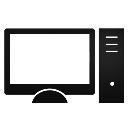 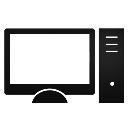 メールサーバ
cis.twcu.ac.jp
メールサーバ
aiit.ac.jp
アカウント名
tearcher
が受信
from
 shibata@cis.twcu.ac.jp
2016/5/11
4
Gmailの場合
ブラウザで
操作指示
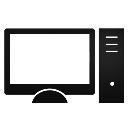 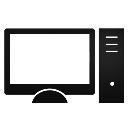 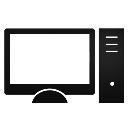 メールサーバ
google.com
wwwサーバ
google.com
メールサーバ
cis.twcu.ac.jp
アカウント名
tearcher
で受信
2016/5/11
5
[Speaker Notes: この授業ではSafariというウェブブラウザを利用してwwwへ接続し、
間接的にメールサーバとやり取りをする。

逆に、メールサーバとやり取りできるならウェブブラウザである必要はない。
スマートフォンならGmailというアプリを使って操作している。
PCでも、Microsoft MailやThunderbirdなどのソフトを使ってメールサーバと直接やり取りできる。]
メールアドレスの意味
メールサーバのアドレス
（ドメイン名）
ユーザ名
teacher@cis.twcu.ac.jp
住所cis.twc.ac.jpにいるteacherさんへのメール
住所の命名規則はウェブサーバと同様
ウェブサーバの場合、ログイン名が不要
2016/5/11
6
[Speaker Notes: メールアドレスは
「誰宛」＠「住所」
となっている
住所はインターネットのurlと一緒
ただ、サービスが違うだけ]
まとめると
電子メール
メッセージやファイルを送受信するサービス

mailサーバ
メールとアカウントを管理する

アドレス
アカウント名@サーバの場所

送受信
送信：自分のメールサーバに送信メールをアップロード
受信：自分のメールサーバから受信メールをダウンロード
2016/5/11
7
[Speaker Notes: あくまでメールサーバに送っていることに注意

メールサーバはいわばポスト・郵便局

shibata@cis.twcu.ac.jp
cis.twcu.ac.jpという郵便局に柴田名義のポストがある]
Gmailでできること
メール検索
アカウント設定
メール設定
サイドバー
受信メール
2016/5/11
8
[Speaker Notes: gmailはgoogleのメールサービス

メールサーバがウェブサーバと並立しているので、
ブラウザ上でメールを管理できる。
みんなの携帯はポスト（メールサーバ）に宅配便が来ていないかを定期的に見ている状態]
送信の種類
To：通常の送り方

CC（Carbon Copy）
送信すると同時に、送信した内容の写しをCC先に送信する
CCの送り先が送信相手にも伝わる
上司に送信確認を送りたいときに

BCC（Blind Carbon Copy）
送信すると同時に、送信した内容の写しをBCC先に送信する
CCの送り先は送信相手には伝わらない
送り先に関係ない相手に写しを送りたいときに

fw（転送、forward）
送受信し終わった内容を相手に送る
送受信が終わっていることを誰かに報告するときに
2016/5/11
9
[Speaker Notes: 通常送る場合は「to」欄にアドレスを入れよう

CCは、外部の人間への連絡を上司など関係者に対しても送りたいときに送る
BCCは、CC先のアドレスを知られたくないときに使う。
	例えば、自宅のメールアドレスに写しを残したいときなど
転送は送信したメール、受信したメールのコピーを他の人に送るときに使う。
	例えば、ある内容を言った言ってないと喧嘩になったときは、「確かに送ったという証拠」としてそのメールを転送して叩きつけよう。]
演習：試しに自分に送ってみる
「作成」をクリック
以下のように設定
to	「自分の学籍番号@cis.twcu.ac.jp」
cc	「自分の学籍番号@cis.twcu.ac.jp」
bcc	「自分の学籍番号@cis.twcu.ac.jp」
本文	適当な文字
送信ボタンを押す
2016/5/11
10
Gmailの基本操作：設定
タブ
各種設定
2016/5/11
11
[Speaker Notes: 設定で名刺を作った

不在通知もできる]
演習：署名の作成
Gmailにログイン

右上の歯車アイコンで設定
全般
「署名」に氏名とメールアドレス（連絡先）を入れる
ページ下部の「設定を保存」

あとは送るときに勝手に署名が書き込まれる
2016/5/11
12
Gmailでできるその他の機能
フォルダ分け（ラベル）
フィルタリング/ブロック
自動転送
不在時返信
チャット
2016/5/11
13
演習：ラベル
受信メールにラベルをつけて管理できる
設定→ラベルでラベル編集
リテラシIのラベルを追加
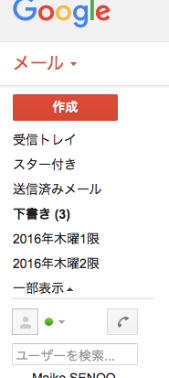 作ったラベルは
サイドバーに表示される
2016/5/11
14
フィルタリング
受信したメールをフィルタリング
自動でメールにラベル付け
特定メールを削除
From, Toだけでなく、
「特定の文字を含むと削除」
もできる
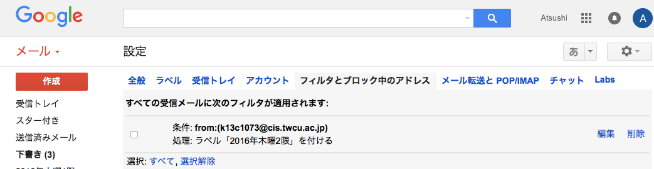 2016/5/11
15
[Speaker Notes: 迷惑メールを来ないようにしたり
特定の人からのメールを別のフォルダに保存することができる]
演習：設定とフィルタリング
テーマの変更（ブラウザで表示した時の見た目）
歯車マーク→「設定」→「テーマ」の順に選択
自分の好きなテーマを選ぶ

フィルタ設定
歯車マーク→「設定」→「フィルタとブロック」
新しいフィルタを作成
From の欄に「test@123.ne.jp」を入力しフィルタ作成
「削除する」にチェックマークを入れる
2016/5/11
16
自動転送設定
受信したメールのコピーを送信する（転送）
彼の受信メールをすべて自分のアドレスに転送するとお手軽浮気調査できる

メールの管理方法
IMAP（Internet Message Access Protocol）：
サーバのメールを手元にコピー
POP（Post Office Protocol）：
サーバのメールを手元にコピー後、削除
１台だけでメール管理したい人向け
2016/5/11
17
[Speaker Notes: 彼の携帯メールに転送設定→自分へ転送にしておけば監視できちゃうぞ☆
※プライバシーの侵害にあたります。使用にあたっては十分ご注意ください。]
連絡先の登録
連絡先やグループを作成、登録できる
住所
電話番号
生年月日
所属グループ
などなど
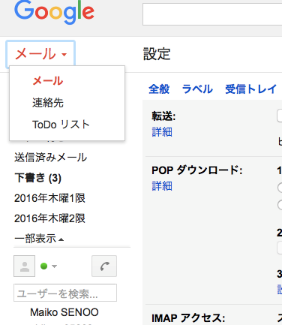 「メール」をクリックで
切り替え
2016/5/11
18
メーリングリスト
グループ全体に送るためのアドレス
メーリングリスト宛てに送られたメールはメンバー全員に送信される
個人情報を流さないよう注意

東女　情報処理センターが提供している
http://www.cis.twcu.ac.jp/cis/index.html
make_me_new@ml.twcu.ac.jp宛に申請すると使える
2016/5/11
19
メールに書く文章
身内
お好みでどうぞ

ビジネスメール
from企業：会社の代表として適した文面で書く
from個人：相手が不快に思わない程度の文面で
悪い例
良い例
○×商事 担当者様

◇△大学の□□です。
先日はお越しいただきありがとうございました。
次回の日程についていかがいたしましょう？
○×商事の人

ちーっす！
この前はどうも。
次回どうする(?_?
2016/5/11
20
悪いメール：遅刻編
件名：電車遅れ

□□先生

柴田です。
今日は電車が遅れてます。
遅刻しそうなんですが、
どうしましょう。
2016/5/11
21
悪いメール：遅刻編
要件は何？
件名：電車遅れ

□□先生

柴田です。
今日は電車が遅れてます。
遅刻しそうなんですが、
どうしましょう。
どこの誰？
具体的でない話
2016/5/11
22
良い例：遅刻編
件名：リテラシ1の第3回授業遅刻に関する相談

□□先生

東京女子大学、哲学専攻1年の柴田です。
遅刻に対する成績評価についての相談です。

第3回授業が電車遅延のため15分ほど遅刻します。
この場合の成績評価や遅刻の扱いはどうなりますか？
遅延証明書は駅で発行したものを持っています。

ご確認よろしくお願いいたします。
2016/5/11
23
良い例：遅刻編
件名：リテラシ1の第3回授業遅刻に関する相談

□□先生

東京女子大学、哲学専攻1年の柴田です。
遅刻に対する成績評価についての相談です。

第3回授業が電車遅延のため15分ほど遅刻します。
この場合の成績評価や遅刻の扱いを教えてください。
遅延証明書は駅で発行したものを持っています。

ご確認よろしくお願いいたします。
開くべきかわかる
誰の話か分かる
要件は簡潔に
具体的状況と
対応して欲しいこと
2016/5/11
24
つまりメールで重要なこと
相手に伝わる文章を書こう！
件名：簡潔にわかり易く
名前：どこのだれかわかるように。
要件：背景を知らなくてもわかる内容で。
語調：失礼でない程度に。
2016/5/11
25
英語メールの場合
To：Inquiry about attendance in literacy I

Dear Prof. XX.

I am Shibata, in TWCU.
This is inquiry about attendance in a case of being late.

I am being late for around 15 minutes in 3rd class of literacy I because the train I ride has stop by an accident.
Could I get credit in this case?
I have an evidence of the train stop issued by a station.

I would be grateful for your help.
2016/5/11
26
演習課題：メールを送ってみよう
「shibata-atsushi@cis.twcu.ac.jp」宛にメールを送ろう
ウェブブラウザからGmailへログイン
署名の設定をする（演習参照）
メールの「作成」をクリック
遅刻の言い訳メールを作って送ろう
宛先：shibata-atsushi@cis.twcu.ac.jp
CC：	自分のメールアドレス
件名と本文：遅刻の言い訳
キーワード：木曜2限
送信
2016/5/11
27
次週予告
ウェブサーバ
ウェブサーバの仕組み
ウェブサイトを立ち上げるには
ウェブを利用する上での注意点

ブラウザと検索
ブラウザの機能
情報検索のコツ
2016/5/11
28